Автор: Ларкина А.А
воспитатель
Профилактика плоскостопия у дошкольников с использованием нестандартного оборудования в ДОУ
Актуальность
В настоящее время проблема профилактики и коррекции отклонений в состоянии здоровья детей дошкольного возраста приобрела особую актуальность. Это обусловлено, прежде всего, наличием большого числа дошкольников с различными отклонениями в состоянии здоровья, учитывая высокий процесс ортопедической патологии, в частности деформации стоп у детей, возникла необходимость увеличения объема целенаправленной двигательной активности с использованием традиционных и нетрадиционных форм физической культуры в течение всего времени пребывания ребенка в детском саду.
Цель:Профилактика и коррекция плоскостопия и нарушения осанки у детей дошкольного возраста, понижение уровня заболеваемости, укрепление и сохранение здоровья детей.
Задачи:
Повысить свой профессиональный уровень знаний, путём изучения литературы по теме.
Пополнить предметно – пространственную  среду новым нестандартным оборудованием  для профилактики плоскостопия.
Использование специальных физических игровых  упражнений  для профилактики и коррекции плоскостопия с использованием нетрадиционного оборудования
Углубить представления родителей  о  профилактических мероприятий по плоскостопию.
Что такое плоскостопие?
Плоскостопие – одно из самых  распространенных заболеваний опорно-двигательного аппарата у детей. Это деформация стопы с уплощением ее свода (у детей обычно деформируется продольный свод, из-за чего подошва становится плоской и всей своей поверхностью касается пола).
Факторы развития плоскостопия
1. Недоразвитие мышц стопы
2. Слабость мышечно-связочного аппарата стопы,  может быть в результате рахита 
3. Большие физические нагрузки
4. Излишний вес
5. Длительное пребывание в постели (в результате болезни) 
6. Ношение неправильно подобранной обуви
7. Косолапость
8. Х-образная форма ножек 
9. Травмы стопы, голеностопного сустава, лодыжки
10. Наследственная предрасположенность
Признаки плоскостопия
быстрая утомляемость ног
 к вечеру возможное появление отека стоп, которого не будет утром
ноющие боли при стоянии или ходьбе в голенях и стопах
 быстрое изнашивание внутренней стороны подошвы 
 ребенок ходит с широко наставленными ногами, слегка сгибая ноги в коленях, развернув стопы
стопа имеет неправильную форму или становится шире
 врастание ногтей пальцев ног в кожу искривление пальцев ног
появление мозолей
Формы работы по профилактике плоскостопия
Непосредственная образовательная деятельность по использованию нетрадиционных методов по профилактике плоскостопия
Индивидуальные и подгрупповая работа
Открытые мероприятия
Использование нетрадиционных методик в режимных моментах
Консультации и беседы с родителями
Консультации для воспитателей
Спортивные праздники
Виды деятельности, в которых проводится профилактика плоскостопия
Утренняя гигиеническая гимнастика. 
 Совместная деятельность (педагог и дети, родители и дети). 
 Свободная двигательная деятельность.
 Физкультурные мероприятия. 
Физкультурные занятия
 Бодрящая гимнастика. 
Динамические паузы
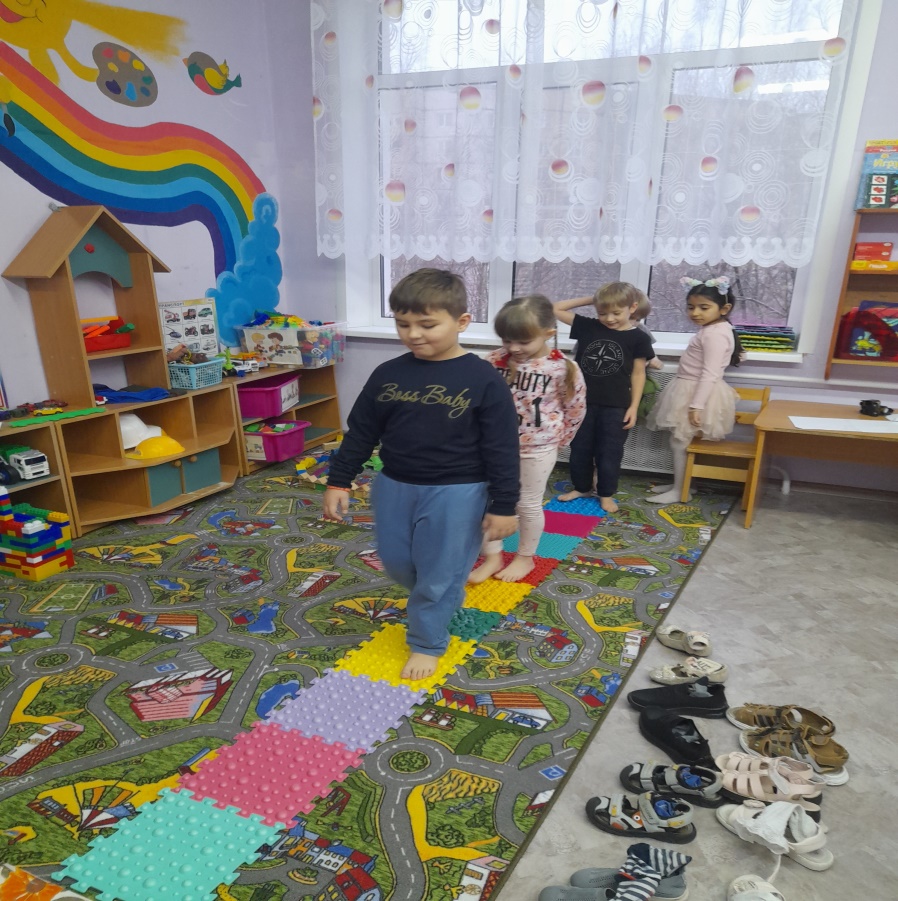 Ходьба
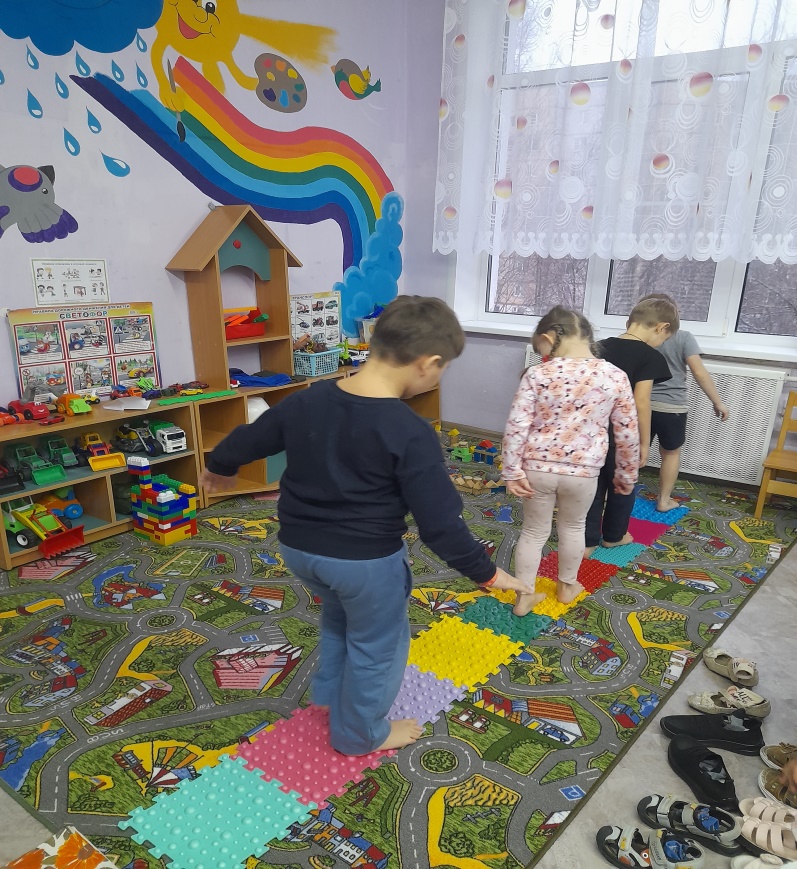 по массажным коврикам
Ходьба
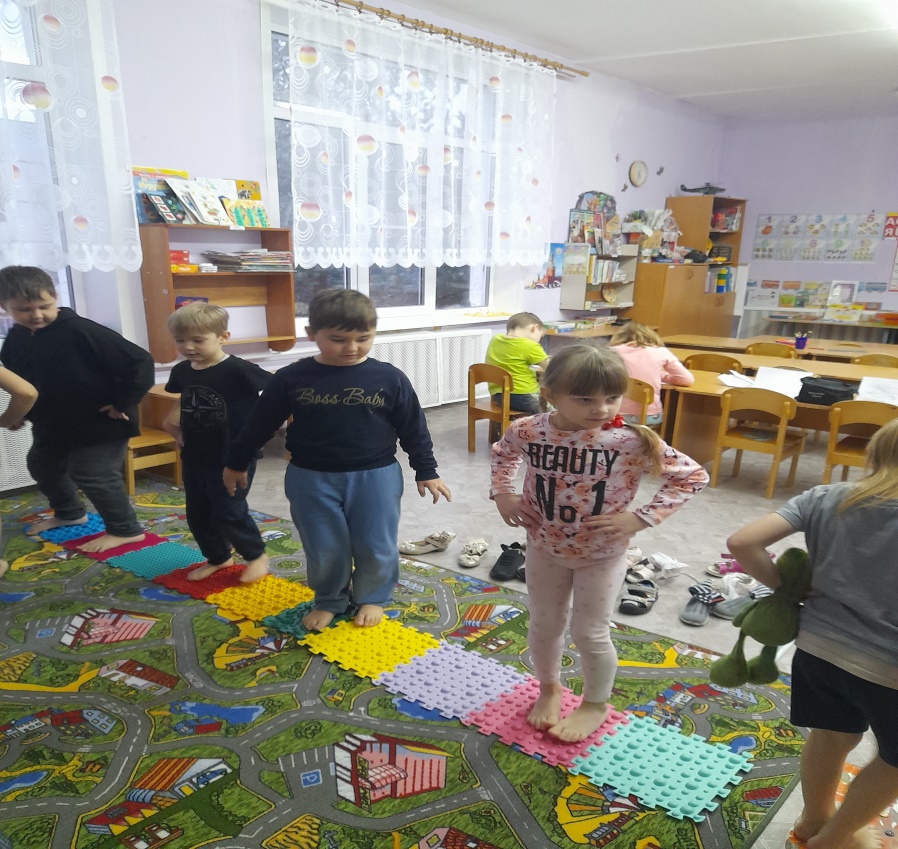 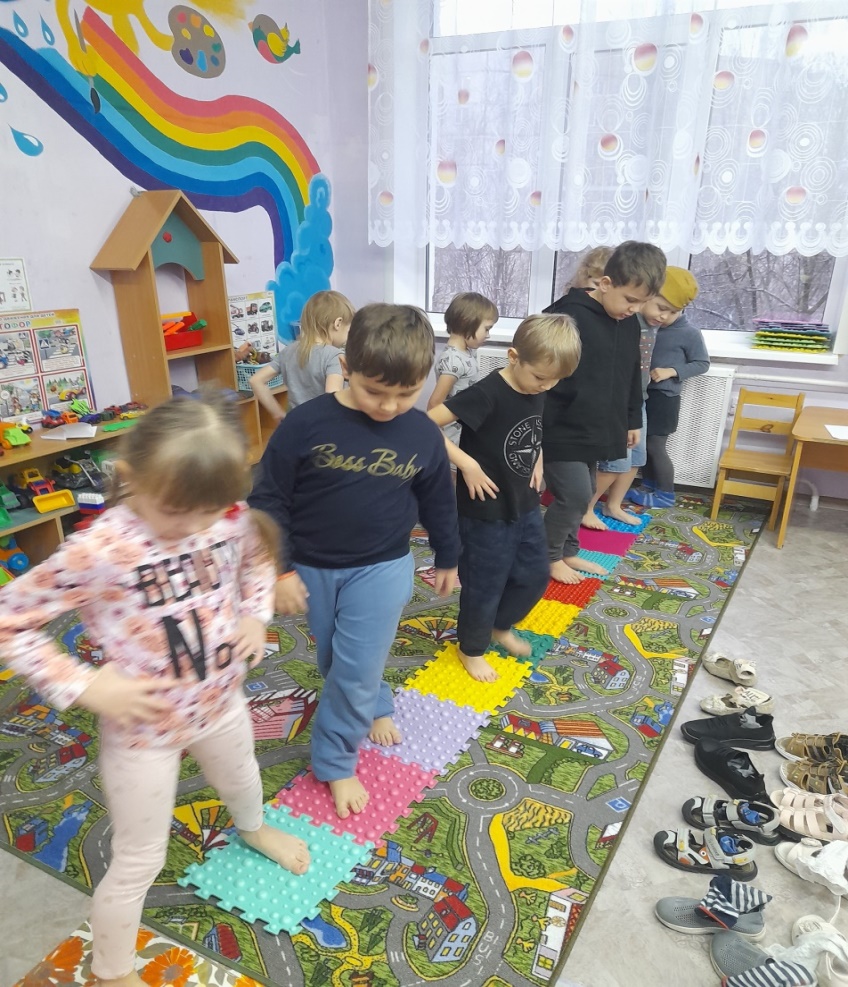 по массажным коврикам
Ходьба по массажным коврикам
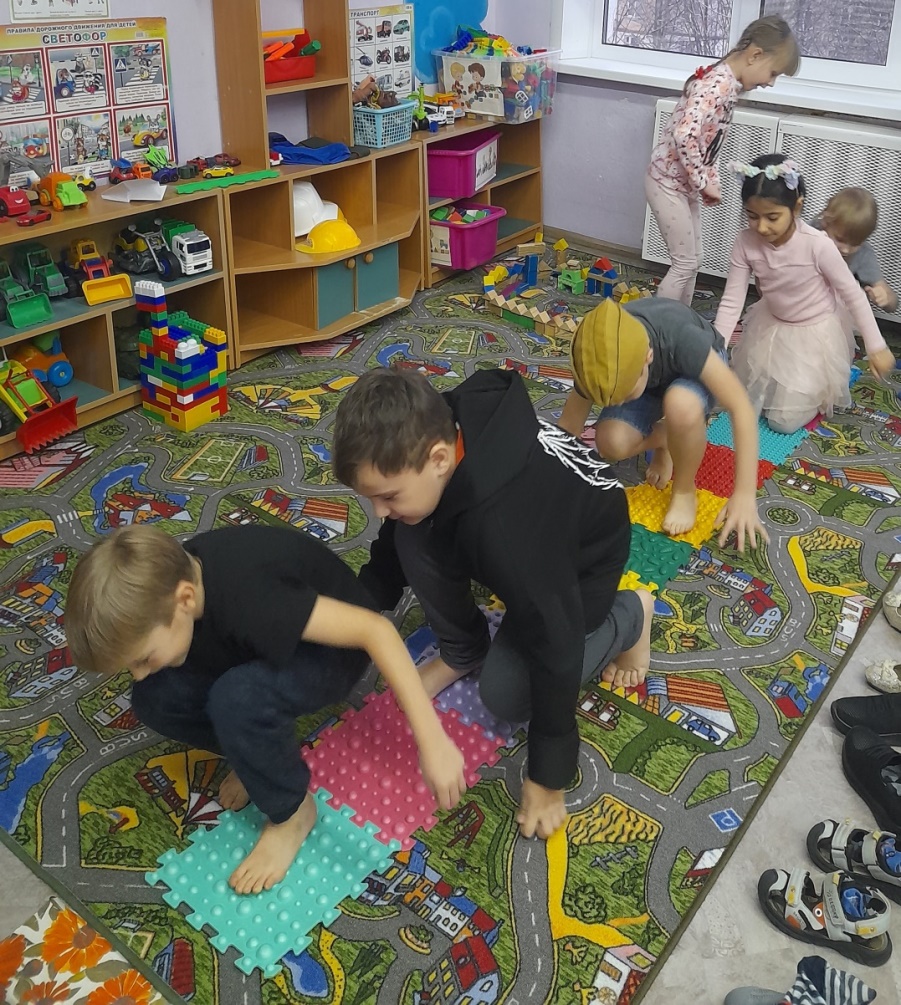 Перекаты с пятки на носок
Шаг-присед
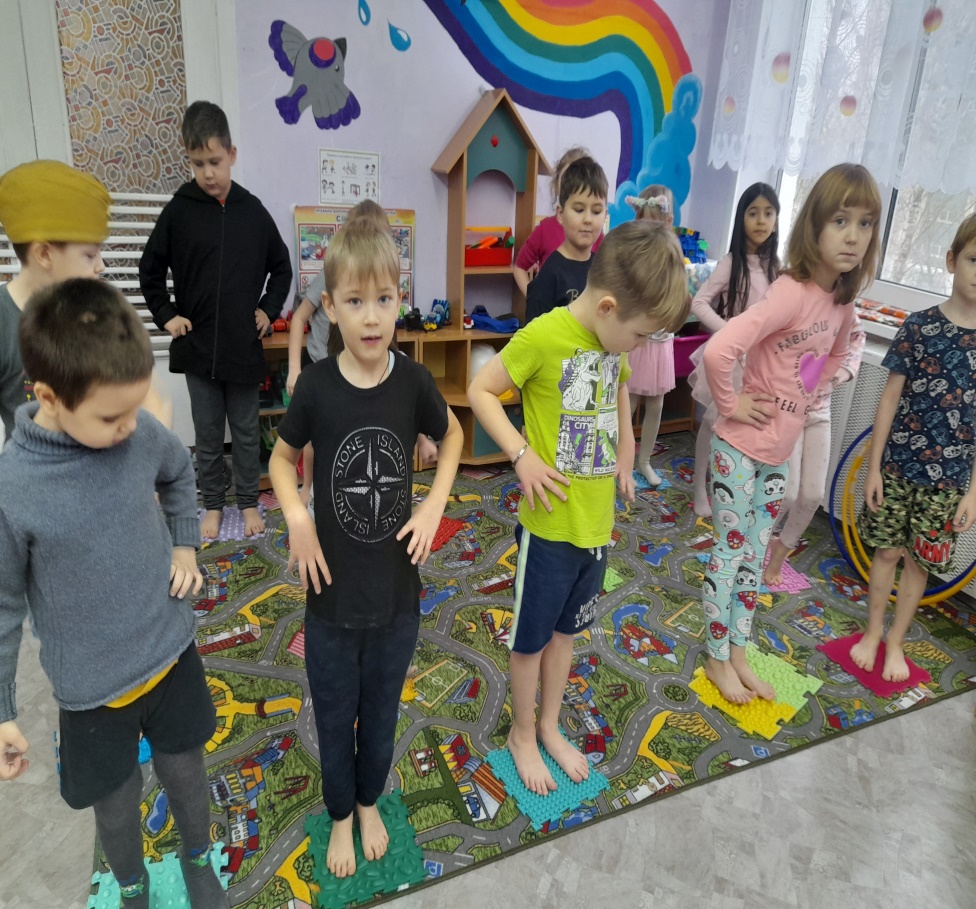 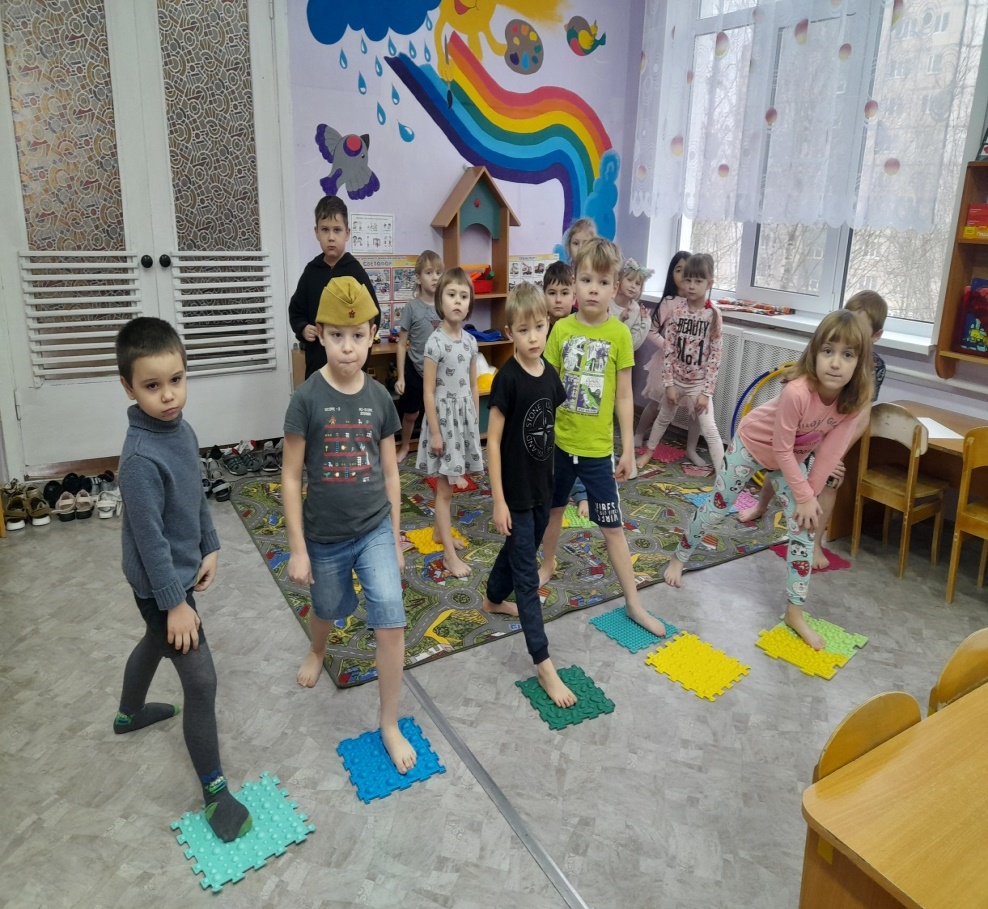 Игры на массажных ковриках
Игра «Жук»
На цветочке 2 жучка, танцевали гопачка-
(маршируем на месте)
Правой ножкой то-топ (топаем правой ногой)
Левой ножкой топ-топ (топаем левой ногой)
Крылышки подняли вверх: «Кто летит быстрее всех?»
(спрыгнуть и оббежать коврик)
Вот и прилетели, на цветочек сели  возвращаемся на место,  приседаем и дотрагиваемся ладонями до коврика.
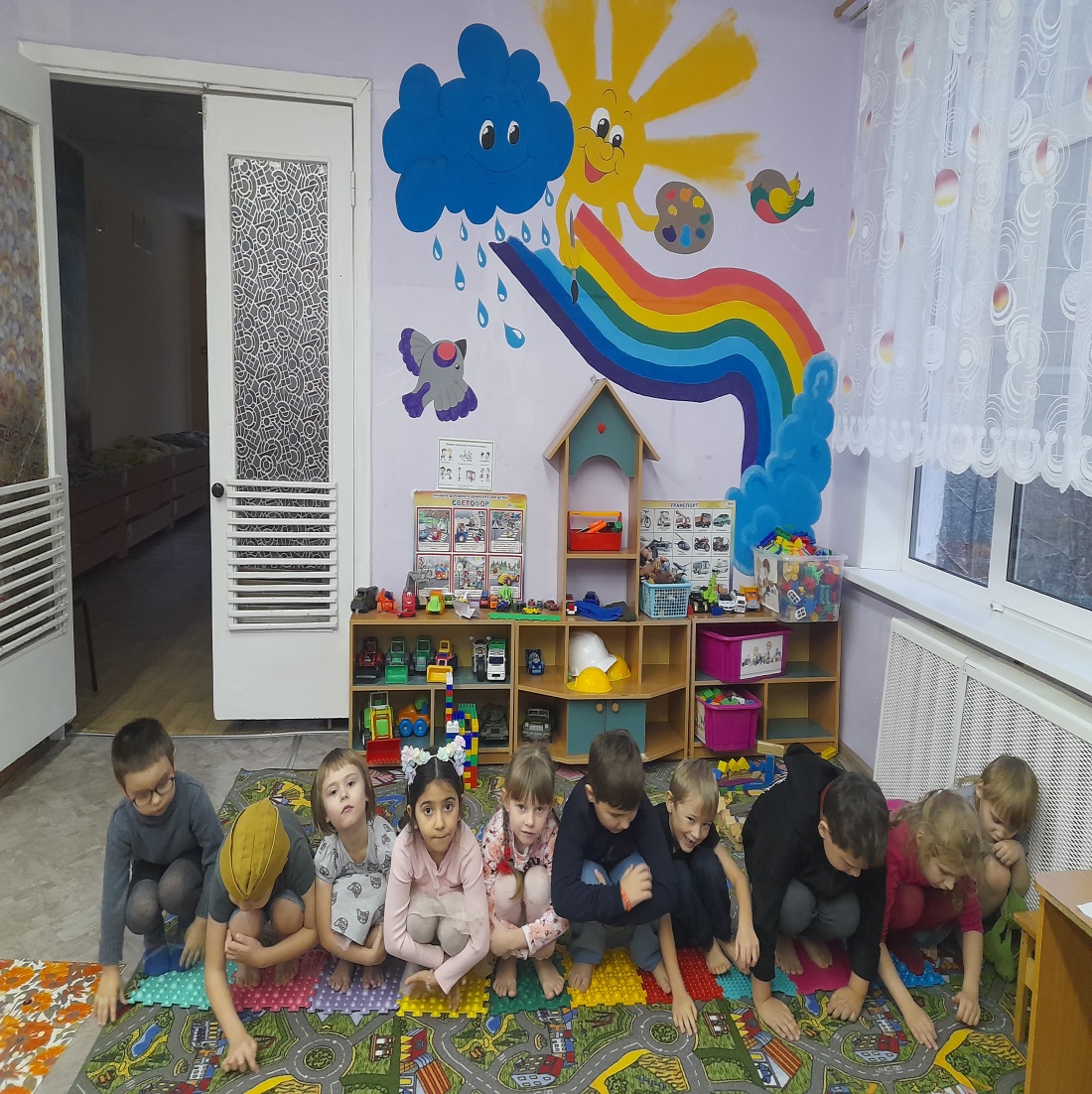 Игра «Зайчики-попрыгайчики»
Шел зайка-попрыгайка
Увидел пенек  «прыг» на него
Надоело сидеть на пеньке  «скок» с пенька
Дальше идет
Видит лису-красу  «прыг» на пенек
Лиса ушла  зайка «скок» с пенька.
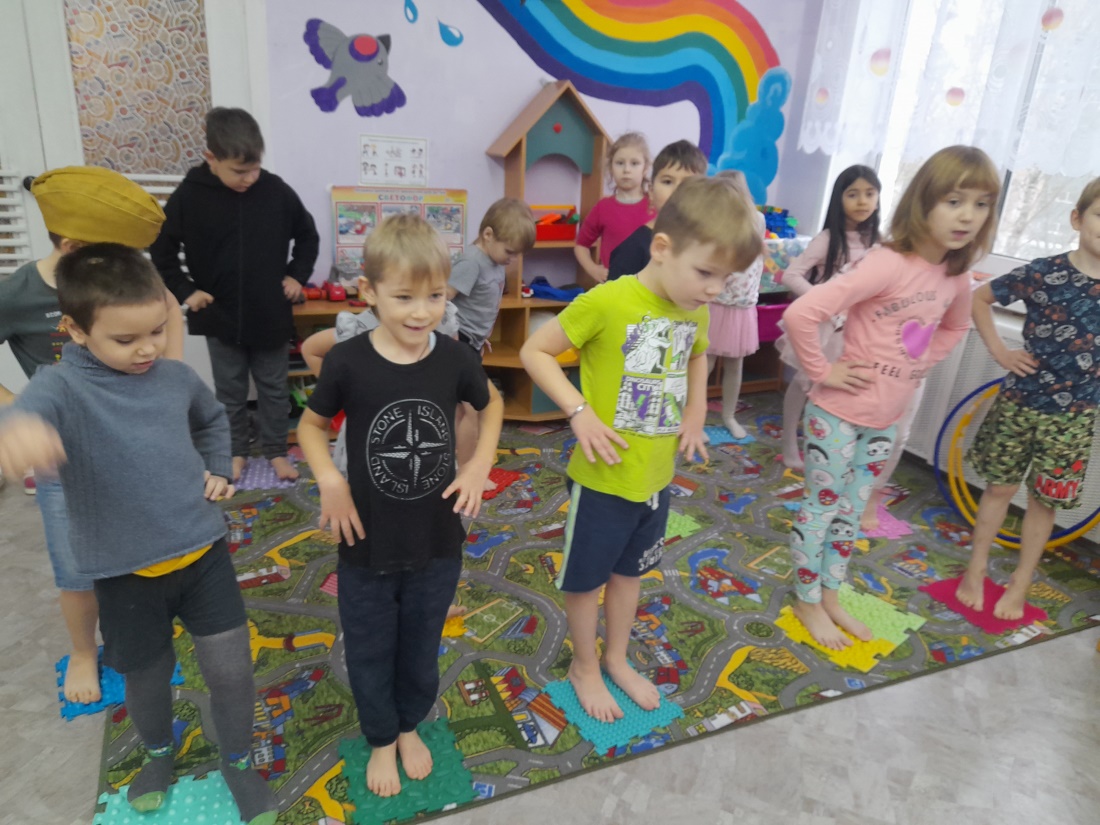 «Веселая дорожка» Цель: укрепление мышц пальцев стопы и голеностопного сустава. Оборудование: резиновые массажные коврики 30x30 см. Содержание игры: Массажные коврики располагаются на полу хаотично, на расстоянии небольшого прыжка. Выбирается водящий, который первым прыгает с коврика на коврик, дети следуют за ним, стараясь не ошибиться и прыгать по тем же коврикам.
«Кто дальше пройдет по дорожке» 
Цель: укрепление мышц пальцев стопы и голеностопного сустава. Оборудование: резиновые массажные коврики 30x30 см. Содержание игры: Дети делятся на две команды. Командам дается задание, например: «По дорожке ты шагай, четко фрукты (овощи, имена) называй». По сигналу дети начинают перешагивать с коврика на коврик и на каждый шаг называют один из фруктов. Выигрывает тот, чья дорожка окажется длиннее (кто дальше уйдет от линии старта).
«С кочки на кочку»
 Цель: укрепление мышц пальцев стопы и голеностопного сустава. Оборудование: резиновые массажные коврики 30x30 см. Содержание игры: Дети стоят в одной стороне зала или спортивной площадки. Педагог раскладывает на полу массажные коврики на небольшом расстоянии (20 см) один от другого. По сигналу дети переходят на другую сторону зала, переступая с коврика на коврик.
Ходьба по обручу и гимнастической палке
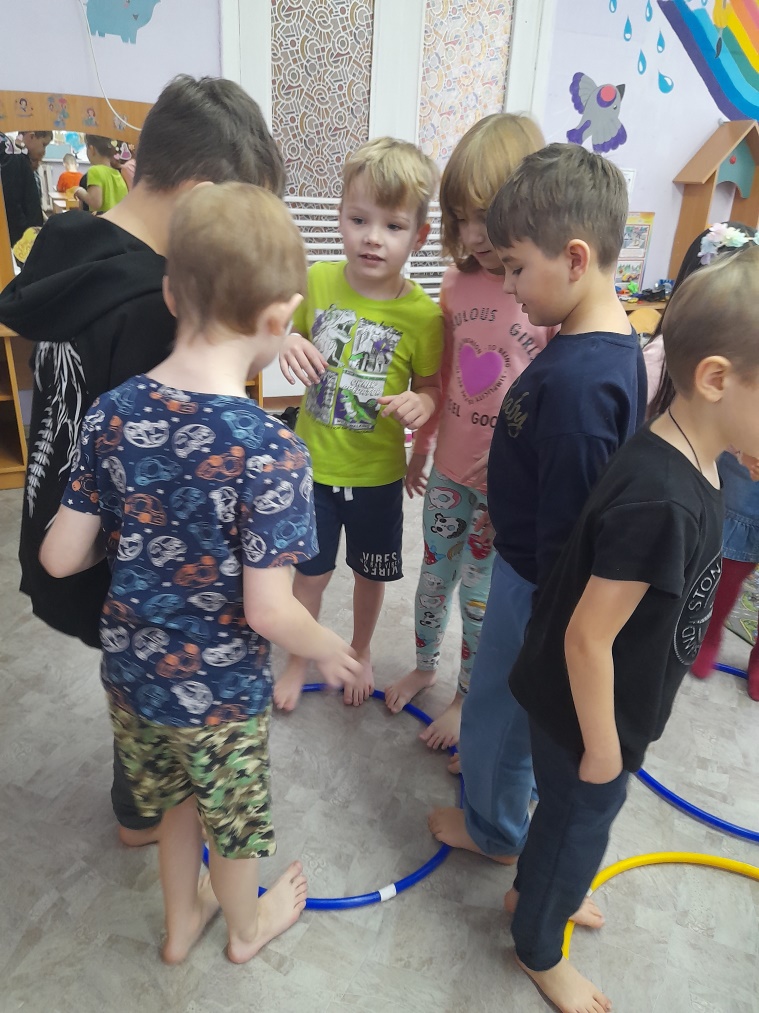 Игра-соревнование «Кто быстрее соберет»
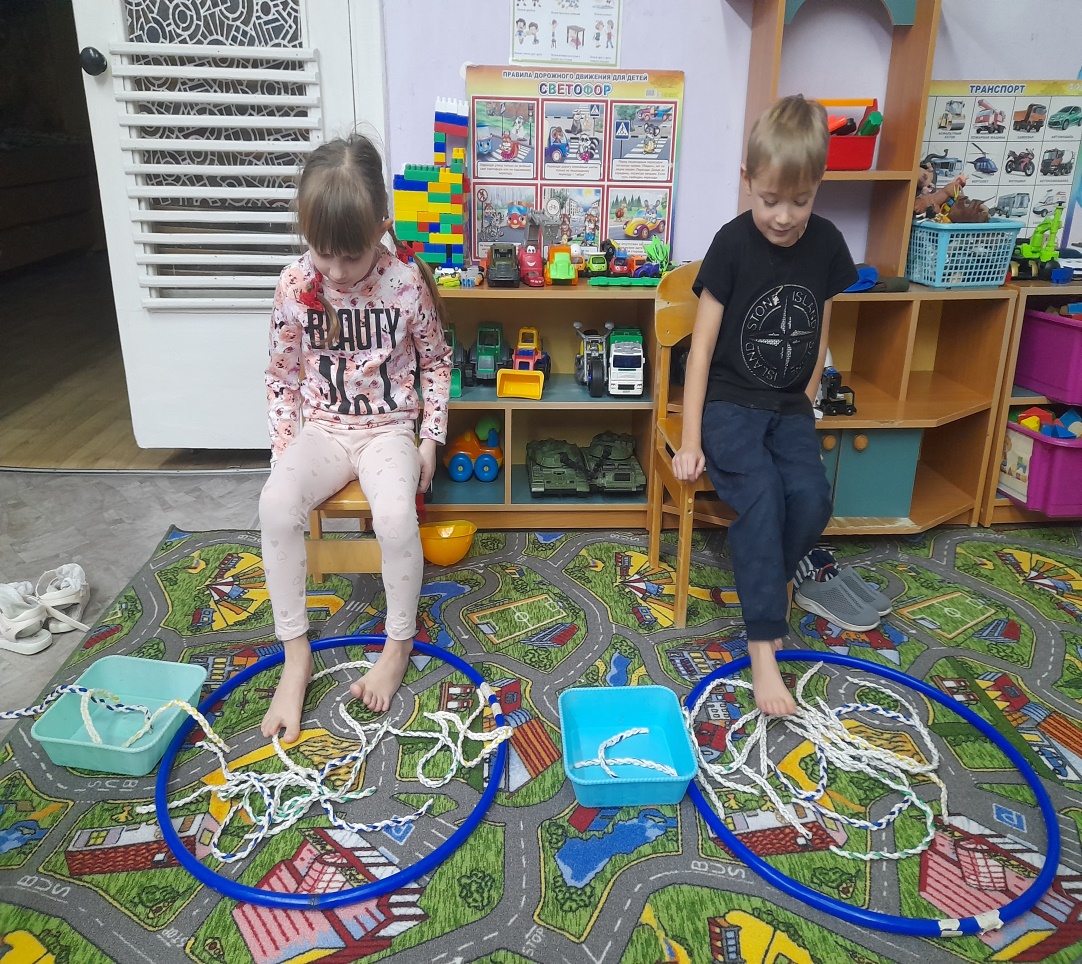 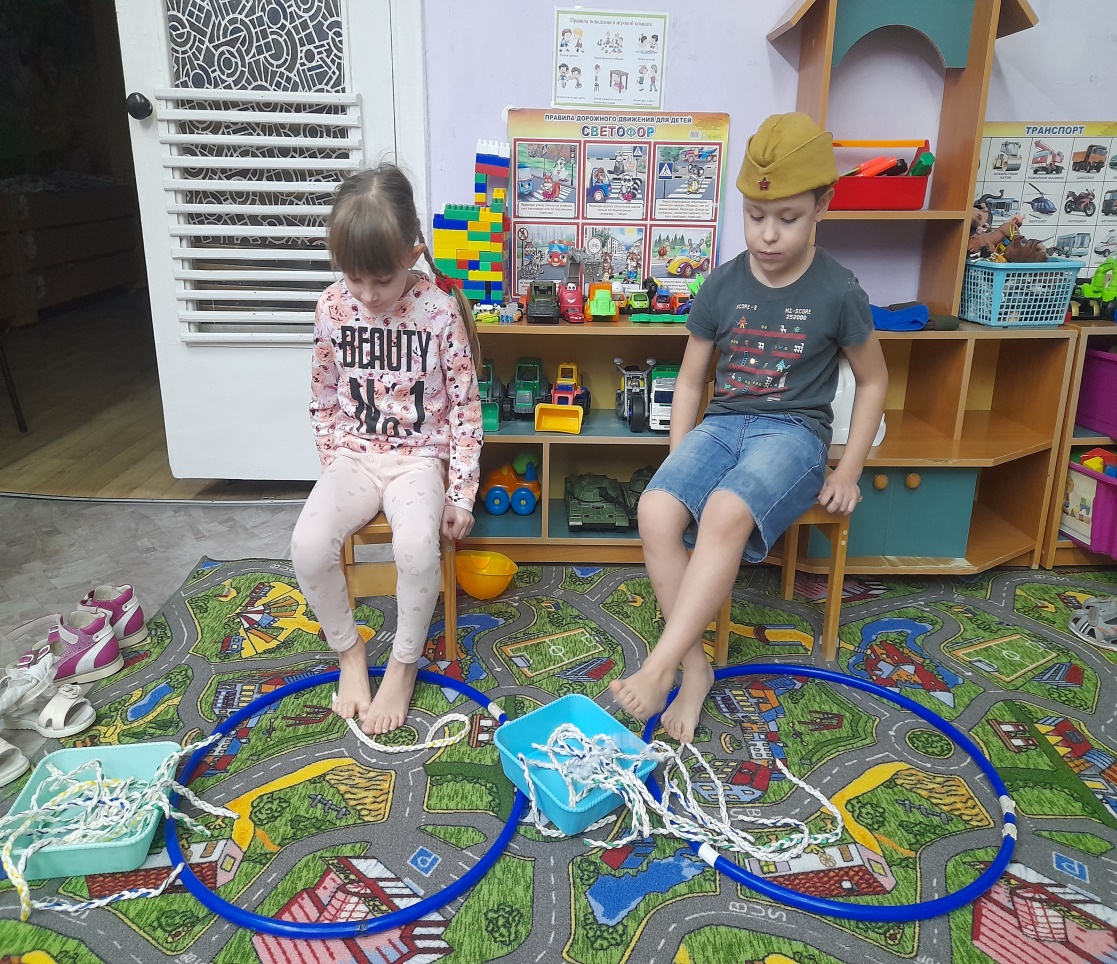 Массаж мячами-ежиками
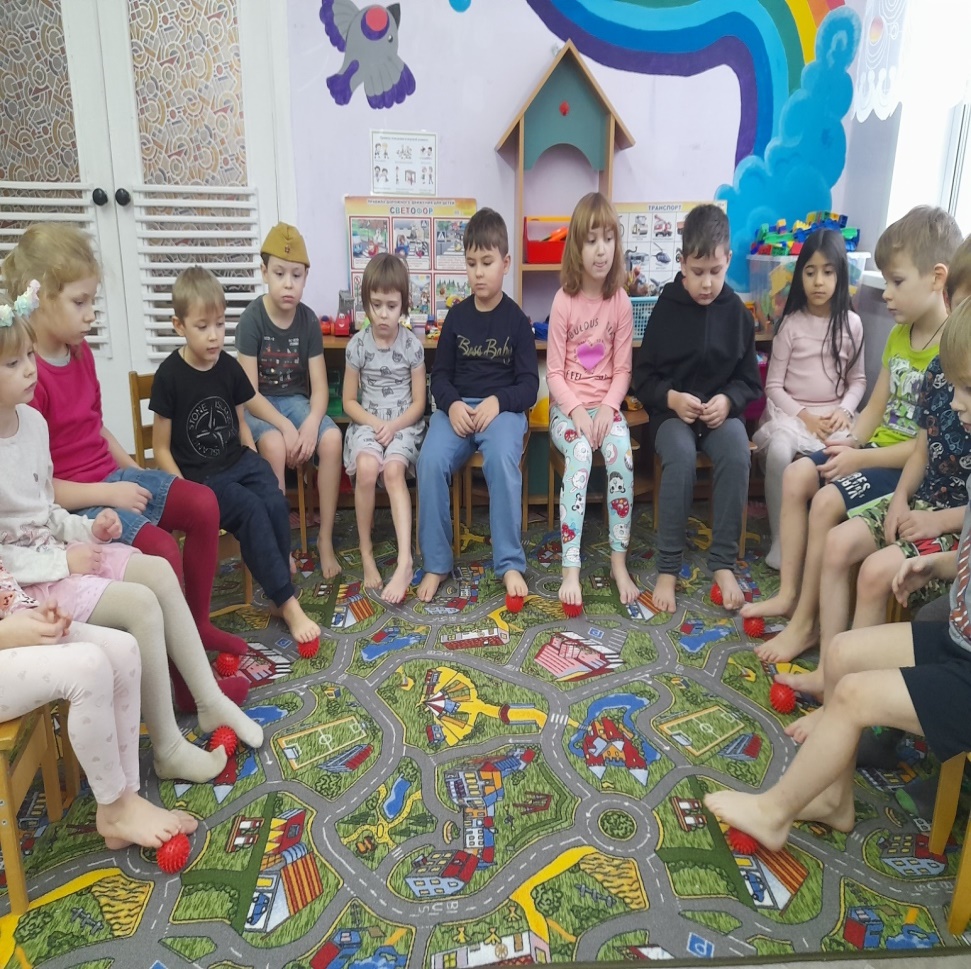 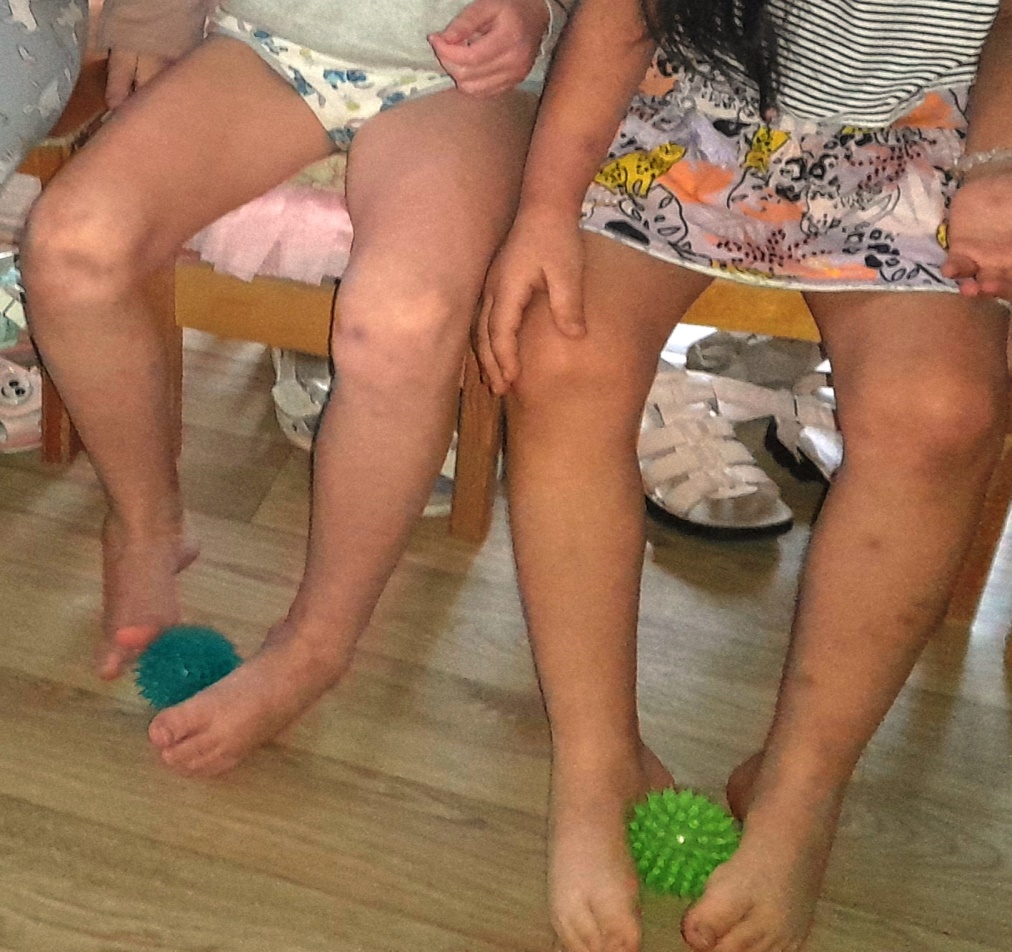 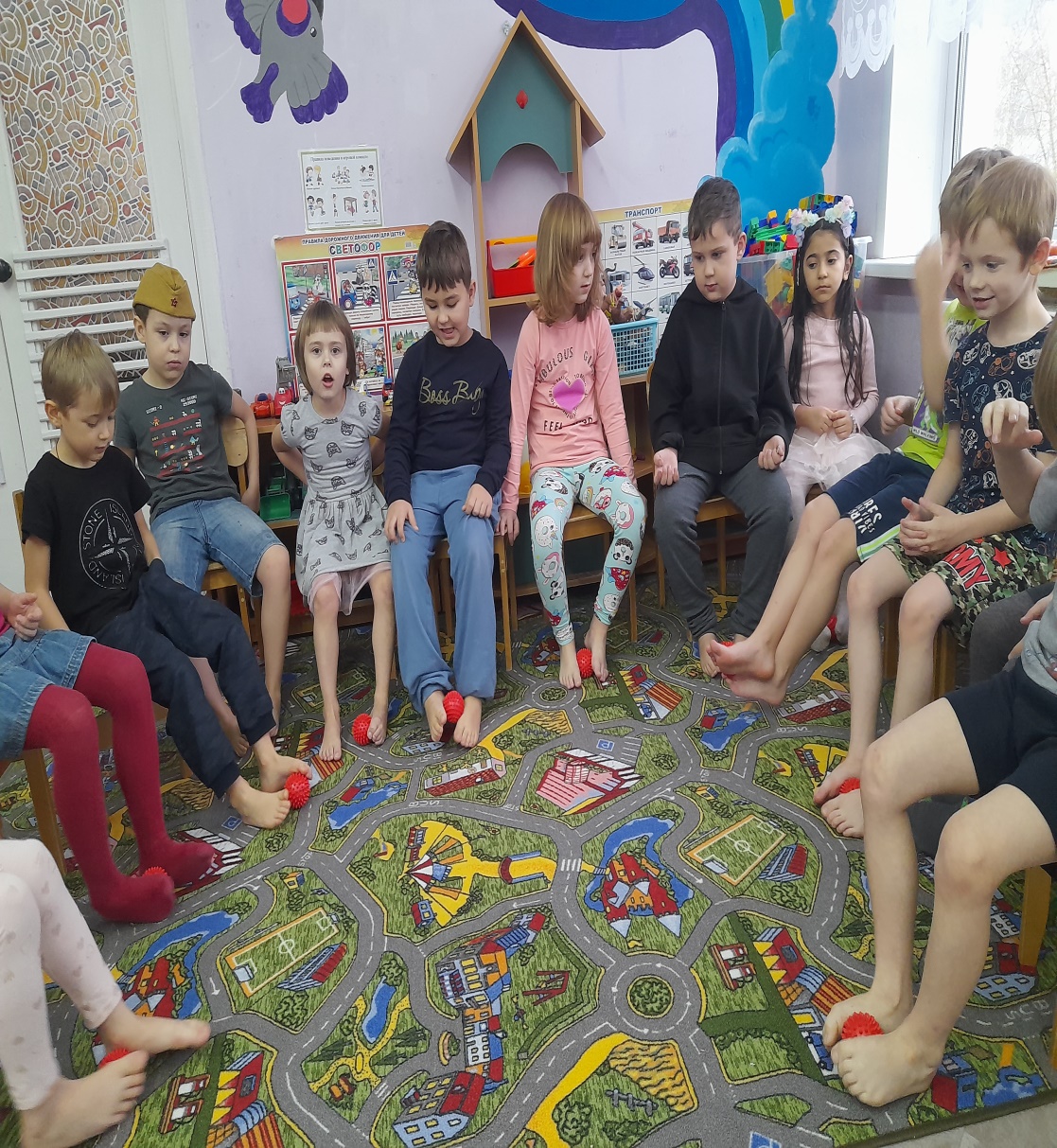 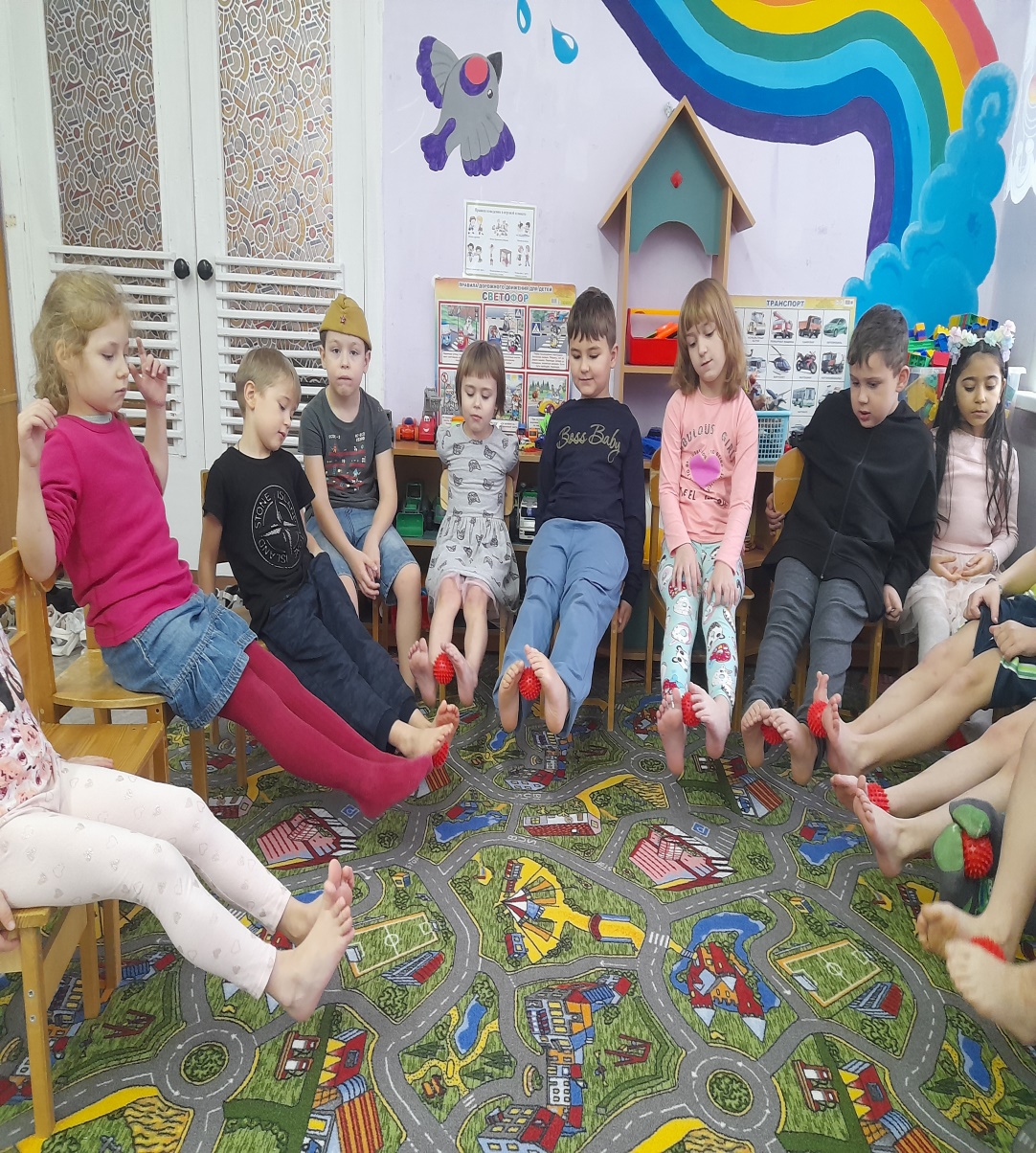 Игры и упражнения с массажными мячиками
«Солнышко» поочередно нога на мяче круговые движения.
 «Заборчик» поочередно нога на мяче прокатывание вперёд-назад. 
 «Подъёмный кран» захватывание мяча пальцами ног, поочерёдно 
 «Пингвин» прыжки с зажатым между стоп мячом. 
 «Веселушки» сидя, ноги плотно прижаты друг к другу с мячом. Подтянув ноги, перенести их через лежащий на полу брусок высотой 15-20 см, положить на пол. Поднять ноги над полом, перенести их в исходное положение.
6. «Силачи» сжимать обеими ступнями массажный мячик или надавливать
на него подушечкой, серединой стопы, пяткой.
7. «Танец» сидя на стуле переступание стопами с ноги на ногу на массажном мяче, поочередно или двумя одновременно.
8. «Раскатаем тесто» катание стопой массажного мячика в разных направлениях и т.д.
Картотеки игр и упражнений
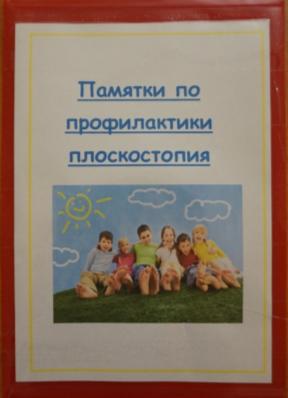 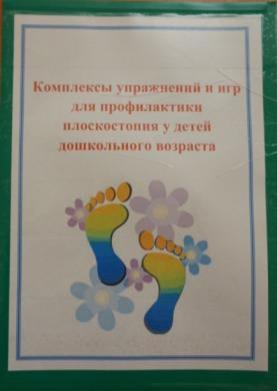 Работа с родителями
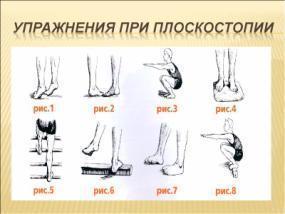 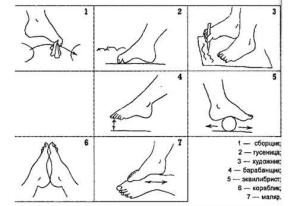 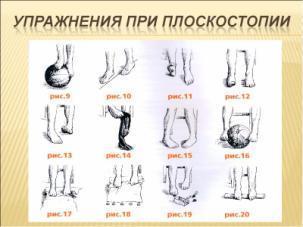 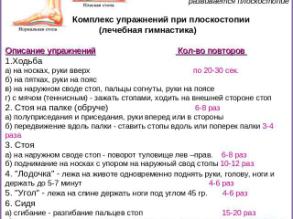 Спасибо за внимание!